Понятие сигнала. Модуляция сигнала
Базовые определения
Сигнал — любая физическая величина (температура, давление воздуха, интенсивность света, сила тока и т.д.), изменяющаяся со временем. 
Электрический сигнал — электрическая величина (например, напряжение, ток, мощность), изменяющаяся со временем.
Базовые определения
Аналоговый сигнал — может принимать любые значения в определенных пределах. Устройства, работающие с аналоговыми сигналами, — аналоговые устройства. Аналоговый сигнал изменяется аналогично физической величине, т. е. непрерывно.
Цифровой сигнал — может принимать только два значения. Причём разрешены некоторые отклонения от этих значений  Устройства, работающие с цифровыми сигналами, — цифровые устройства.
3
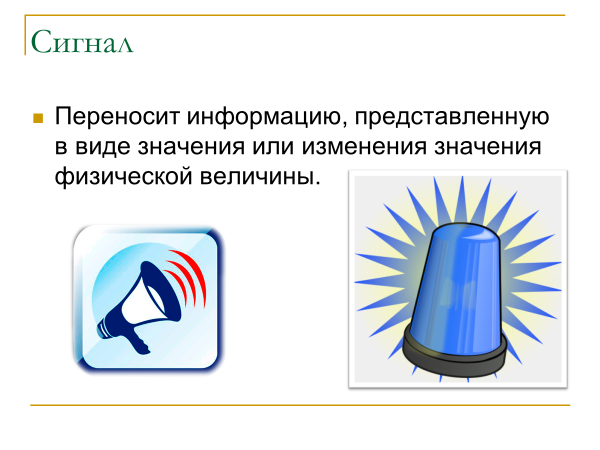 Аналоговая модуляция
Дискретная модуляция
В настоящее время все чаще данные, изначально имеющие аналоговую форму - речь, телевизионное изображение, - передаются по каналам связи в дискретном виде, то есть в виде последовательности единиц и нулей. 
Процесс представления аналоговой информации в дискретной форме называется дискретной модуляцией. Термины модуляция и кодирование часто используют как синонимы.
Методы аналоговой модуляции
Аналоговая модуляция является таким способом физического кодирования, при котором информация кодируется изменением амплитуды, частоты или фазы синусоидального сигнала несущей частоты.
На диаграмме (рисунок 1.2, а) показана последовательность бит исходной информации, представленная потенциалами высокого уровня для логической единицы и потенциалом нулевого уровня для логического нуля. Такой способ кодирования называется потенциальным кодом, который часто используется при передаче данных между блоками компьютера.
При частотной модуляции (рисунок 1.2, в) значения 0 и 1 исходных данных передаются синусоидами с различной частотой – f1 и f2. Этот способ модуляции не требует сложных схем в модемах и обычно применяется в низкоскоростных модемах, работающих на скоростях 300 или 1200 бит/с.
При фазовой модуляции (рисунок 1,2 г) значениям данных 0 и 1 соответствуют сигналы одинаковой частоты, но с различной фазой, например 0 и 180 градусов или 0,90,180 и 270 градусов.
Модем
Устройство, которое выполняет функции модуляции несущей синусоиды на передающей стороне и демодуляции на приемной стороне, носит название модем (модулятор - демодулятор).
В скоростных модемах часто используются комбинированные методы модуляции, как правило, амплитудная в сочетании с фазовой.
Варианты задания: